LDR, 0--, 246, 4--
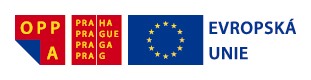 Evropský sociální fond
Praha & EU: Investujeme do vaší budoucnosti

Tvorba tohoto kurzu byla financována z Evropského sociálního fondu prostřednictvím Operačního programu Praha Adaptabilita a z rozpočtu Hlavního města Prahy.

Název projektu: Modernizace bakalářského programu Informační studia a knihovnictví na Filozofické fakultě Univerzity Karlovy v Praze, registrační číslo: CZ.2.17/3.1.00/36231.
Návěští
00-04		Délka záznamu - generováno
05			Status záznamu - generováno
a	doplněný záznam
c	opravený záznam
d	zrušený záznam
n	nový záznam
p	doplněný prozatímní záznam
Návěští - 06	Typ záznamu
a textový dokument
c hudebnina
d rukopisná hudebnina
e kartografický dokument
f  rukopisný kartog.dokument
g projekční médium
(video, film, diapozitiv)
i  nehudební zvuk. záznam
j  hudební zvukový záznam
k dvojrozměrná neprojekční grafika
(pohlednice, plakát, foto, obraz)
m elektronický zdroj
(pouze: SW, počítačová multimédia, systémy online, síťové služby)
převládá-li jiný aspekt -> jiný kód
o souprava, soubor
(soubory studijních materiálů)
p smíšený dokument
(jednotka tvořená dokumenty dvou a více typů, jiné než „o“ - archivní materiály např.)
r trojrozměrný předmět a přírodní objekt
t rukopisný textový dokument
Návěští - 07 - bibliografická úroveň
a analytická část (monografická)
(článek v periodiku, sborníku)
b analytická část (seriálová)
(pravidelný sloupek, rubrika v periodiku)
c sbírka
(víceprvkový soubor jednotek - u nás se téměr nevyužívá)
d podjednotka
(zpravidla část archivní sbírky)
i integrační zdroj
(databáze, volné listy, webové zdroje) !!!!
m monografie
s seriál
Návěští - pozice 08-16
08 - Typ kontroly - generováno
# (jinak archivní dokument - kód „a“)
09 - Použitá znaková sada - generováno
a - UCS/Unicode
# - MARC-8
> nemusíme obsazovat
10 + 11 Délka indikátorů a identifkátorů - generováno
2
12-16 - Bázová adresa údajů - generováno
Návěští - 17 - Úroveň úplnosti záznamu
# úplná úroveň
1 úplná úroveň bez dokumentu v ruce
2 méně než úplná úroveň bez dokumentu v ruce
3 zkrácený záznam
doporučeno pro CASLIN
4 základní úroveň
nepoužívat
5 částečně zpracovaný
7 minimální úroveň
doporučeno pro CASLIN jako minimální záznam s ověřením údajů v souboru autorit
8 před vydáním dokumentu
CIP
u není znám
z nelze použít
Návěští - 18-23
18 Forma katalogizačního popisu
# jiná než ISBD
a AACR2/RDA
i ISBD
u není znám
19 Propojení s jiným záznamem
# nepožaduje se propojení
r požaduje se propojení
=>
=> # znamená
1) žádné propojovací pole není přítomno (76X-78X)
2) každé propojovací pole v záznamu obsahuje základní identifikaci propojení nebo související poznámku k propojení (580)
3) propojovací pole je přítomno, poznámka není potřebná
20-23 Mapa adresáře
Kontrolní pole
001 - 008
nemají indikátory ani identifikátory
kódovaná pole
Kontrolní pole
001 Kontrolní číslo - generováno (libovolný tvar)
Př. prf00123456
003 Identifikátor kontrolního čísla
označení katalogizační agentury, jejíž kontrolní číslo je uvedeno v 001; přidělováno je americkou centrálou; agentura musí zajistit, že 003 odpovídá 001
Př. CZ-PrNK 
005 Datum posledního zpracování - generováno
Př. rrrrmmddhhmmss.f
008
pole 006 se rovná pozicím 008/18-34
008 - 39 pozic
neopakovatelné pole
pro CASLIN - povinné u všech druhů dokumentů: 00-10, 15-17, 35-37, 38
pozice: 00-17, 35-39 - shodné pro všechny druhy dokumentů
pozice: 18-34 - jednotlivě definované pro různé druhy dokumentů
Pozice: 00-17
00-05 datum uložení
06 Typ data/Publikační status
souvisí s pozicemi 07-14
b datum před n.l. (dokument vydán př.n.l.)
c průběžně vydávaný pokračující zdroj
008/06 c
008/07-10 1984
008/11-14 9999
d pokračující zdroj s ukončeným vydáváním
008/06 d
008/07-10 1984
008/11-14 1995
008 - 06
e podrobné datum (např. pro články z novin)
ve formě, rok pozice: 7-10, měsíc a den 11-14
i, k pro data zahrnutá ve sbírce 
ve smyslu muzejní sbírka
m vícedílná popisná jednotka
popisovaná shora
n neznámá data
v případě neobsazených pozic se vždy vyplňuje znak: „u“ (u všech kódů)
p datum distribuce / zveřejnění / vydání a datum produkce / nahrávky
(pro zvukové a další dokumenty)
008/06
q nejisté datum
(pokud je známo rozmezí dat, ve kterém byl dokument pravděpodobně vydán)
r datum reprintu/reedice a datum původního vydání
(není povinné; vhodné u přímých reprintů po více než např. 100 letech)
008/06
s jedno známé / pravděpodobné datum
nejběžnější
pozice 11-14 - ####
Př.: 
vydáno 1977 =>
008/06 s
008/7-10 1977
008/11-14 ####
[1969?]
008/06 s
008/7-10 1969
008/11-14 ####
c1948
008/7-10 1948
[mezi 1960 a 1969?]
008/7-10 196u
[mezi 1901 a 1999?]
008/7-10 19uu
008/06
t datum vydání a datum copyrightu
v případě, že v nakl. údajích jsou obě data => pak pozice 06 - t a vyplněny pozice 7-10, 11-14

vydáno: 1982, c1945
008/06 t
008/7-10 1982
008/11-14 1945
u status pokračujícího zdroje není znám
(v případě, že nevím, zda je zdroj ukončen a kdy byl ukončen); pozice 11-14: uuuu
008/15-17
místo vydání - je to vlastně země vydání
dvojznakové nebo tříznakové kódy
dva znaky - zarovnání vlevo: např. xr#
kódovník MARC 21: http:www.loc.gov/marc nebo Příloha X českého vydání
anglicky mluvící země vyplňují i území nižšího řádu, než stát - u nás intepretace - pouze celé státy=> POZOR PŘI STAHOVÁNÍ
pokud více zemí vydání => pole 044
044 - Země vydání/výroby
008/15-17 - nepostačuje
kód uvedený na těchto pozicích se zopakuje jako první do podpole 044 $a

indikátory nedefinovány
Př:
008/15-17 it#
044 ## $ait$afr$asp
země vydání jsou Itálie, Francie, Španělsko
008/35-37
jazyk dokumentu
tříznakový abecední kód
kódovník MARC 21, příloha Y
př.: cze
pokud nestačí jeden jazyk => pole 041
041
008/35-37 - jazyk popisné jednotky

pole 041 - kód jazyka
popisná jednotka obsahuje více než jeden jazyk
popisná jednotka je či obsahuje překlad
jazyk rejstříků atd. se liší od jazyka hlavní popisné jednotky
jazyk stránek obsahu se liší od jazyka hlavní popisné jednotky
jazyk libreta
jazyk doprovodného textu
Příklady
041 1# $aeng$hrus
dokument v angličtině, ruština je jazykem originálu
041 0# $aeng$bfre$bger$bspa
dokument v angličtině, s francouzským, německým a španělským resumé
indikátor na první pozici:
0 - popisná jednotka není/neobsahuje překlad
1 - popisná jednotka je/obsahuje překlad
druhý indikátor:
# - kódy převzaty z kódovníku MARC
008/18-34 - monografie (tištěné)
různé kódy pro ilustrace, uživatelské určení, forma popisné jednotky, povaha obsahu, vládní publikace, publikace z konference, sborníky, rejstříky, biografie apod.
=> míchá se zde jak popisné hledisko, tak i věcné
pozice jsou nepovinné pro CASLIN
záleží na katalogizační tradici instituce
např. vhodné pro vyhledávání apod.
008/18-34 - tištěné monografie
pozice 008/22 - uživatelské určení
kód f - specialisté
kód g - všeobecně
beletrie, jazykové materiály, encyklopedie
lze používat celý život
pozice 008/24-27 - povaha obsahu
kód m - kvalifikační práce
008/18-34 - pokračující zdroje
pozice 18: periodicita
pozice 19: pravidelnost
obě pozice povinné pro Caslin

pozice 20: středisko ISSN
vyplňujeme kód z - jiný
nepovinná pozice
008/18-34 - pokračující zdroje
pozice 34 : konvence tvorby záznamu
0 postupně pokračující záznam
1 záznam podle posledního vydání
2 integrační záznam
nepovinná pozice, vhodná při aplikaci nových katalogizačních pravidel
008 ukázka
006
pole opakovatelné
pole se používá v případě, že máme v ruce dokument s tzv. mnohonásobnou charakteristikou - např. mapa na CD; seriál na mikrofilmu
potřebujeme tedy vyplnit některé kódy pro různé aspekty dokumentu vícekrát
007 - pole pro fyzický popis
podle různých druhů dokumentů se pomocí kódů specifikují detailněji různé fyzické aspekty dokumentu
pole i pro speciální druhy dokumentů do CASLIN nepovinné, záleží na katalogizační praxi instituce
01X-09X - Identifikační čísla a kódy
indikátory i identifikátory definovány
můžeme využít:
020 - ISBN
022 - ISSN
024 - jiná standardní čísla
040 - zdroj katalogizace
041 a 044
043 - kód geografické oblasti - věcný údaj
045 - chronologický kód - věcný údaj
072 - Konspekt
080 - MDT
040 - zdroj katalogizace (NO)
indikátory nedefinovány
$a sigla agentury zajišťující původní katalogizaci - ABD...
$b jazyk katalogizace - cze
$c sigla agentury převádějící záznam do strojem čitelné podoby
$d sigla agentury, která záznam modifikovala
$e rda
$9 - úplnost záznamu (podle české interpretace)
kódovník: 0 nestandardní (neodpovídá stanovenému minimu
1 minimální (povinné minimum)
2 nadstandardní (nad rámec stanoveného minima)
040 - povinná pro CASLIN s patřičnými podpoli
043-..
věcné údaje
povinné je pole buď 072 - Konspekt NEBO 080 - MDT

043 $a - kódy zemí se přebírají z kódovníku MARC
lokální kódy ($b) z NK ČR
$2 - zdroj lokálního kódu
045...
chronologický kód - doporučuje se používat formátované datum - doporučení NK
072 Konspekt
1. ind. - nedefinován; 2. ind. - hodnota 7 - zdroj specifikován v $2
$a - kód skupiny Konspektu
$x - zpřesnění skupiny Konspektu
$2 - kód zdroje - $2Konspekt
Př.: 072 #7 $a60$xBiotechnologie. Genetické inženýrství$2Konspekt
080 - MDT
indikátory nedefinovány
$a Klasifikační znak
$x Pomocný znak
$2 Vydání

$a821.113.1$x(494)$2MRF
080 podpole 2 - varianty MDT - kódovník
u - úplné vydání (FID 419 + doplňky a změny)
s - střední vydání (FID 590, Matica slovenská 1981)
v - vybrané znaky (MAKS v.1.1, NK ČR 1993)
z - výtah pro veřejné knihovny (FID 640, Praha 1987)
h - hrubší třídění na úrovni jednotlivých oborů nebo i komplexů oborů (např. 51, 52  ... v krajním případě i 5)
m - MRF
n - vybrané znaky MRF-sel
246 - Variantní názvy
názvy, které se liší od názvu v poli 245, významná identifikace jednotky
nepoužívá se pro popisné jednotky, obsahující jednotlivá díla bez společného názvu (7XX)

důležité indikátory jak na první, tak i druhé pozici
1. pozice - uvádí, zda se generuje poznámka a vedlejší záhlaví
2. pozice - uvádí typ názvu
2. pozice - hodnota
# - typ názvu nespecifikován
0 - část názvu/název části
1 - souběžný název
2 - rozlišovací název
3 - další variantní název
4 - obálkový název
5 - název na doplňkové titulní stránce
6 - hlavičkový název
7 - živé záhlaví
8 - hřbetní název
Příklady
245 00 $aJapan report =$bNihon.
246 31 $aNihon
souběžný název

245 00 $aMonthly checklist of state publications
246 14 $aState publications monthly checklist
obálkový název

245 10 $aPán prstenů. $n I, $pSpolečenstvo prstenu
246 30 $aSpolečenstvo prstenu
název části
Údaje o edici
Prameny a jazyk popisu
pramen - celý dokument
jazyk - jazyk dokumentu
Pravidla
Edice je skupina samostatných popisných jednotek, souvisejících spolu navzájem tím, že každá jednotka má navíc ke svému vlastnímu názvu ještě společný název celku. Jednotlivé jednotky mohou, ale nemusí být číslovány. Číslované monografické edice jsou svojí povahou postupně vydávanými zdroji, tzn., že jim může být přiděleno ISSN.
Edice
hlavní edice
př.: Library and information science series
souběžný název edice
souborný název edice
závislý název edice (subedice)
$aActa Universitatis Stockholmiensis. Stockholm economic studies
podobná interpunkce jako v poli 245
M21 - 490
Pravidla
povinný údaj, pokud je dílo uvedeno v edici
lze vynechat slovo „edice“, pokud není součástí názvu
opakovatelný údaj => dílo může být vydáno ve více edicích

původně pole 440 a 490
nyní platné pouze pole 490
490
1. ind – definován
hodnota „0“ – edice neselekční
hodnota „1“ – edice selekční => + 8XX
pole 490
1) podle pravidel nejsou selekční
a) pouze společné fyzické znaky
b) skladištní evidence nakladatele apod.
490 0# $aPenguin paperbacks
2) jejich autoritní forma se liší od formy v dokumentu
490 1# $aSpisy / Adolf Heyduk
800 1# $aHeyduk, Adolf,$d1835-1923.$tSebraná díla
490
490 1# $aEuropäische Hochschulschriften. Reihe I, Deutsche Literatur und Germanistik ,$x0003-9756 ;$v Band 8
490 1# $aMalý Stuttgartský komentář
490 1# $aPříliv
490 1# $aFolger Shakespeare Library slide set ;$vnumber 2
490 1# $aActa Universitatis Carolinae. Medica. Monographia
Obecné příklady
490 1# $aNázev edice. Označení subedice, Název subedice,$xISSN edice;$vsvazek edice.
LDR   	-----nam-a22------a-4500
008   	070614s2007----xr------------------cze--
020 ## $a 978-80-7203-728-5 (váz.)
041 1# $a cze $h eng
245 10	$a Pán prstenů. $p Návrat krále / $c J.R.R. Tolkien ; z anglického originálu ... přeložila Stanislava Pošustová-Menšíková
246 30	$a Návrat krále
246 18	$a Pán prstenů - Návrat krále
250 ## $a Vydání čtvrté, v Argu první revidované
264 #1 $a Praha : $b Argo, $c 2007
300 ## $a 476 stran : $b genealogické tabulky ; $c 22 cm
336 ## $a text $b txt $2rdacontent
337 ## $a bez média $b n $2rdamedia
338 ## $a svazek $b nc $2rdacarrier
500 ##	$a Obsahuje rejstříky
LDR   	-----nam-a22------a-4500
008   	001214s2000----xr------------------cze--
020 ## $a 80-7298-012-2
245 10 $a Kniha o vtěleném Slově = $b Liber de verbo incarnato / |c Richard ze Svatého Viktora ; přeložila Lenka Jiroušková ; úvod napsala Lenka Karfíková ; poznámkami opatřily Lenka Jiroušková a Lenka Karfíková
246 31 $a Liber de verbo incarnato
250 ## $a 1. vydání
264 #1 $a Praha : $b Oikoymenh, $c 2000
300 ## $a 117 stran ; $c 20cm
336 ## $a text $b txt $2rdacontent
337 ## $a bez média $b n $2rdamedia
338 ## $a svazek $b nc $2rdacarrier
490 1# $a Knihovna středověké tradice ;$v 6
504 ## $a Bibliografie na straně 105-116
830 #0 $a Knihovna středověké tradice (Oikoymenh)